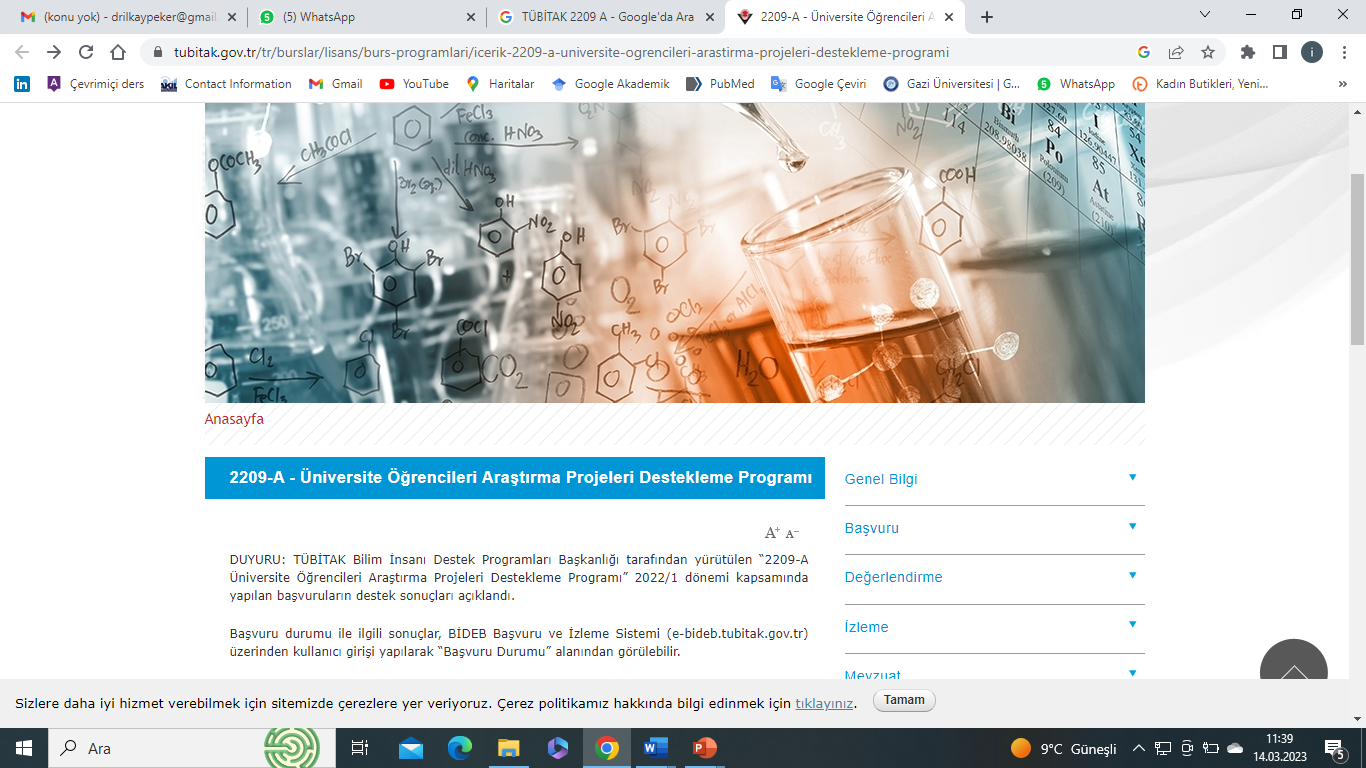 Akademik Danışman kimler olabilir:
ÖĞRETİM ELEMANLARI 


Öğretim Üyeleri, Araştırma Görevlileri, Öğretim Görevlileri
DESTEK KAPSAMI
Destek Kapsamı
Üniversitelerde öğrenim görmekte olan önlisans ve lisans öğrencisinin/öğrencilerinin hazırladıkları araştırma projelerinin gerektirdiği makine/teçhizat, sarf malzemesi, seyahat, hizmet alımı giderleri için hibe desteği sağlanır. 
2020/2 dönemi itibarıyla konferans katılım, yayın ve patent, konaklama, ve gündelik (yeme-içme) masraflar 2209 proje desteği bütçesine dahil edilemez.
Proje?
Bilimsel çalışma?
MAKALE ?
Proje; Bir amacı belirli bir süre içinde gerçekleştirmek için, bireysel veya grup olarak yapılan çalışmalar olarak tanımlanabilir. 
Ayrıca bu çalışmada; kimlerle, ne zaman, ne kadar zaman, nasıl, hangi çalışmalarda bulunulacağının önceden belirlenmesinin yanında, gelir ve giderlerin ne kadar olacağının da net bir şekilde tanımlanıp planlanması gerekir.
PROJE YAPMANIN AMACI NEDİR?
*Araştırmayı alışkanlık haline getirmek *
Yeni teknolojileri algılayabilme ve kullanabilme *Keşfedici, yapıcı ve eleştirel düşünme becerisini kazandırma 
*Soru sorma, gözlem yapma ve yargılara vararak bilimsel düşünme becerisi kazandırma 
*Toplanan verileri yorumlama, karşılaştırma ve eleştirme becerisi kazandırma 
*Verileri doğru ve amaca uygun olarak değerlendirme *Araştırma sonuçlarını yaptıkları gözlem, karşılaştıkları çeşitli sorun ve düşünceleri açıklamada kullanma
 *Akademik dürüstlük ilkelerine uygun davranmayı ve bunu alışkanlık haline getirmeyi amaçlar.
PROJE YAPMANIN BASAMAKLARI
1-PROJENİN KONUSUNU SEÇMEK
2-BİLGİ TOPLAMAK
3-BİLİMSEL YÖNTEM BELİRLEMEK
4-DENEY YAPMAK VE SONUÇLARI KAYDETMEK
5-RAPOR YAZMA